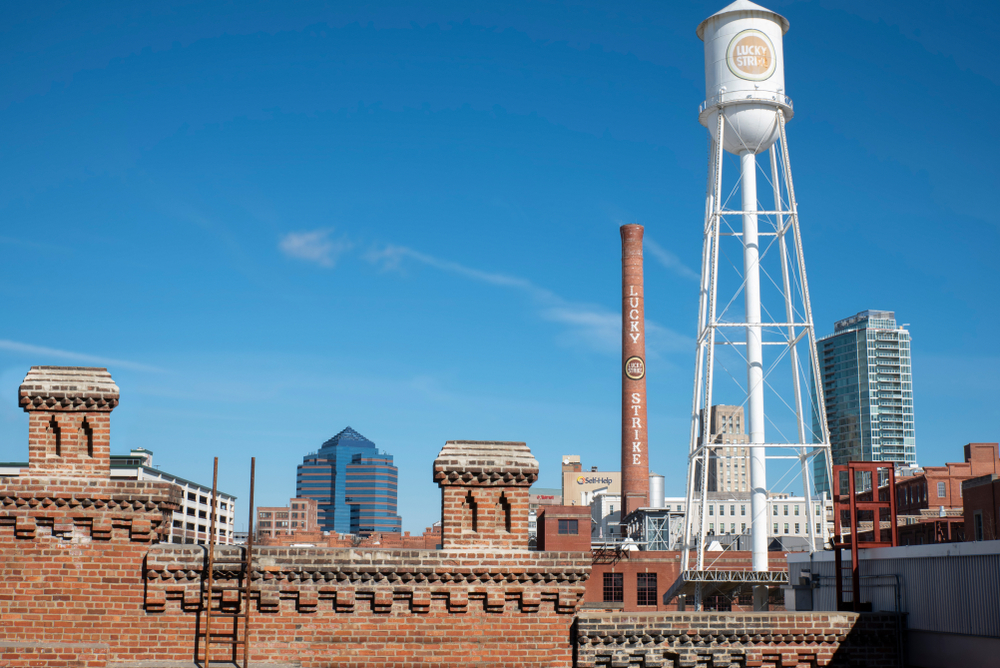 Durham Joins Together to Save Lives

Co-Chairs 
Dr. Wanda Boone 
Commissioner Wendy Jacobs

Quarterly Update
December 14, 2021
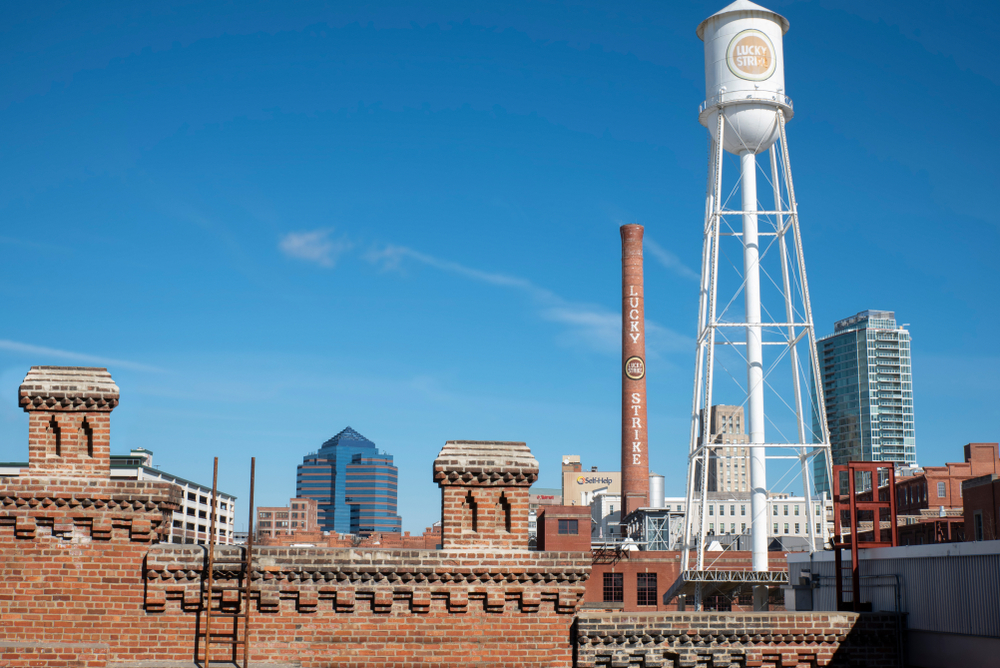 AGENDA

Welcome - Commissioner Wendy Jacobs

Steve Mange - Senior Policy Counsel
North Carolina Department of Justice
Opioid Settlement Briefing
Questions and Answers

Committee Reports

Announcements
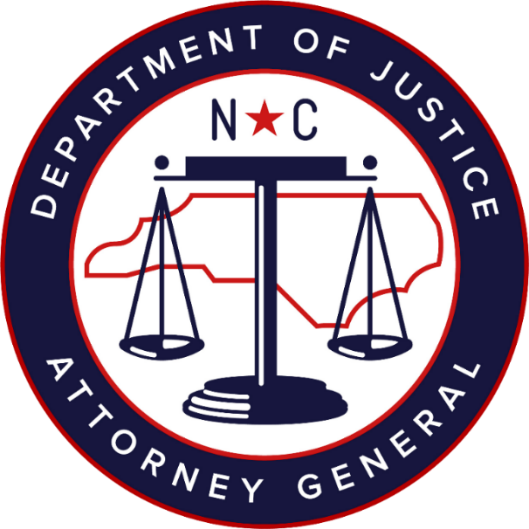 Durham Joins Together to Save Lives Task FORCE 

OPIOID SETTLEMENT BRIEFING

   
   Steven Mange, Senior Policy Counsel
North Carolina Department of Justice
   December 14, 2021
Complexity of Opioid Litigation
Tobacco litigation
Plaintiffs were 46 states, 5 territories, District of Columbia
Defendants were 4 largest tobacco companies  
Opioid litigation:
 Plaintiffs include states, counties, cities, others
 Defendants include drug makers, drug distributors, chain pharmacies
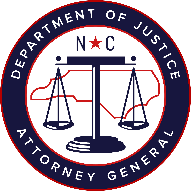 Which Companies Are Involved?
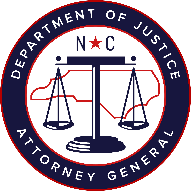 Potential Funding
National = $26B over 18 years
North Carolina = $850M over 18 years
Front loaded in first three years
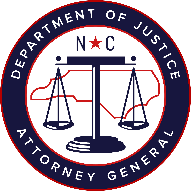 Allocation of Funds
Overall
15% state
85% local governments
Among local governments
100 counties
17 municipalities
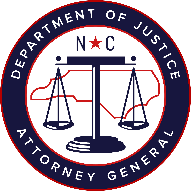 Local Use of Settlement Funds
Option A = 
Pick from shorter list
Includes MAT, recovery support, naloxone, SSPs, PORTs, etc
Option B = 
Engage in collaborative strategic planning
Then pick from shorter or longer list
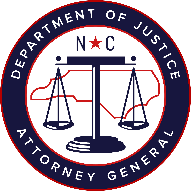 Transparency & Accountability
Locals report to statewide opioid dashboard
“Before the fact”
Report & recommendations
Resolution or budget item
“After the fact”
Annual financial report
Annual impact report
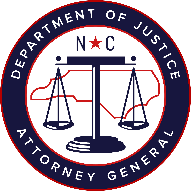 For More Information
NC Department of Justice
https://www.morepowerfulnc.org/opioid-settlements/ 
NC Association of County Commissioners
https://www.ncacc.org/services-for-counties/disaster-preparedness-and-recovery/opioid-litigation-settlement/
Statewide Opioid Settlement Dashboard
https://ncopioidsettlement.org/
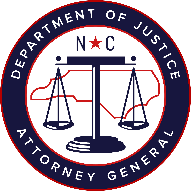 Discussion
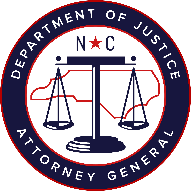